CHCI Visit byDean Benson, Associate Dean LeskoKW II Rm. 1127 – 10/10/2011Digital Library Research LaboratoryTorgersen Hall Rm 2030 – www.dlib.vt.edu  by Edward A. Fox
fox@vt.edu    http://fox.cs.vt.edu
Dept. of Computer Science, Virginia Tech
Blacksburg, VA 24061 USA
1
Co-authors
CHCI
2
Sponsors for 110 Grants
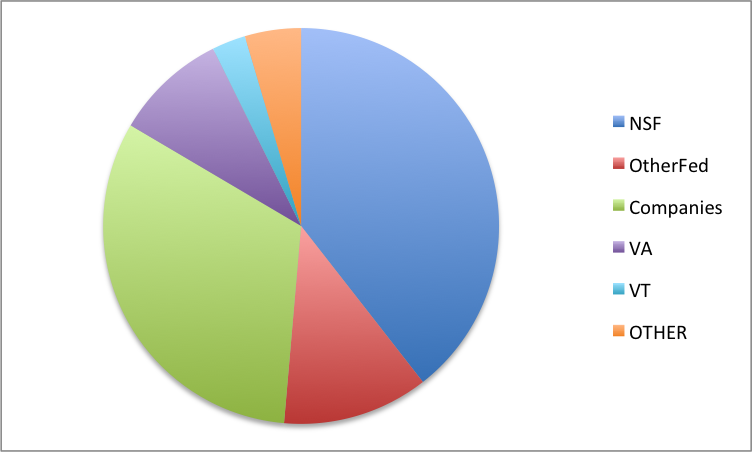 3
Selected DL Projects
Digital Library Curricular Resources
NSF IIS-0535057 & 0535060
CTRnet (Crisis, Tragedy & Recovery Net)
NSF IIS-0916733
Ensemble (Computer Science Education)
NSF DUE-0840719
Digital Preserve
NSF IIS-0910183 & 0910465
http://slurl.com/secondlife/Digital%20Preserve/140/126/29
4
Selected DL Projects - 2
CINET: Network Science Middleware
NSF SDCI 1032677
Simulation, Cyberinfrastructure
Metadata-based Generation
Establishing a Qatari Arabic-English DL Institute: NPRP 4 - 029 - 1 – 007 pending
Fingerprint Analysis/Distortion/Training DLs
National Inst of Justice, BAE Systems
ETD Analysis, Extraction, Classification
5
DL Curriculum Framework
6
Areas of Research and Teaching
Digital Libraries
Information Retrieval
Library, Information Science
Search (engines), WWW, Web 2.0
Human-Computer Interaction
Visualization, Interfaces, VR, Usability, …
Multimedia / Hypermedia / ePublishing
Computing-related education
7
DL Book Draft Chapter Authors
Monika Akbar, Pranav Angara, Yinlin Chen, Lois M. Delcambre (Portland), Noha Elsherbiny, Eric Fouh, Marcos André Gonçalves (Brazil), Nádia P. Kozievitch (Brazil), Spencer Lee, Jonathan Leidig, Lin Tzy Li (Brazil), Mohamed Magdy Gharib Farag, Uma Murthy (Seattle), Sung Hee Park, Rao Shen (Yahoo!), Venkat Srinivasan, Ricardo da Silva Torres (Brazil), and Seungwon Yang
8
Book Draft - 1
Frontmatter
1 Basic Concepts
1 Introduction (5S Formal framework)
2 Exploration (Archaeology)
3 Evaluation (Quality Assessment Toolkit)
2 Advanced Concepts
4 Complex objects (Fingerprints)
5 Integration (Archaeology)
6 Subdocuments (Fish Species Identification)
7 Ontologies (Crisis, Tragedy, and Recovery network)
8 Classification (Electronic Theses & Dissertations)
9
Book Draft - 2
3 Applications
9 Content-based Image Retrieval (CBIR)
10 Online Communities & Social Networks (AlgoViz)
11 Education (AlgoViz, Ensemble)
12 Bioinformatics, Scientific, and Simulation DLs (Epidemiology, Fingerprints, Network Simulations)
13 Geospatial Information (VT Buildings)
14 Security (CTR network)
15 Text Extraction (References in ETDs)

Backmatter: References, Mathematical Preliminaries, Glossary
10
Questions?Discussion?
Thank You!
(fox@vt.edu)
11